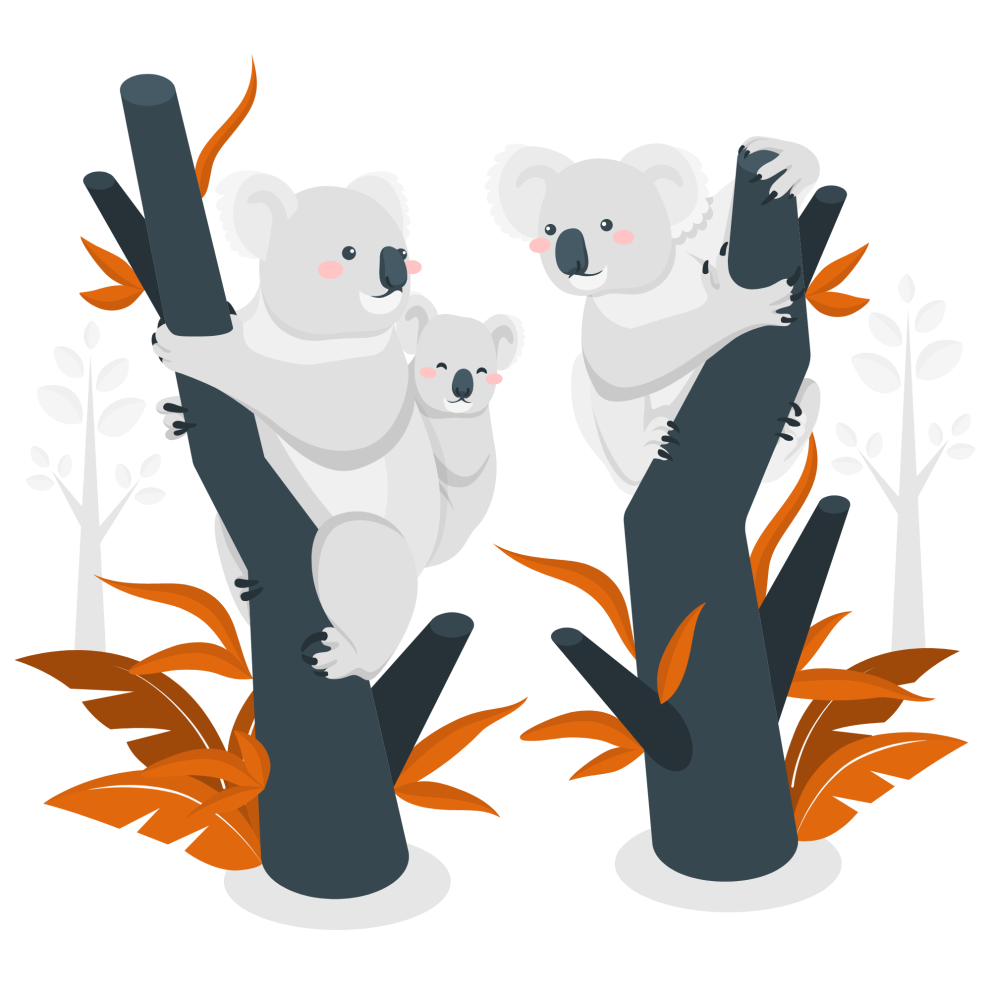 دورات حياة الحيوانات
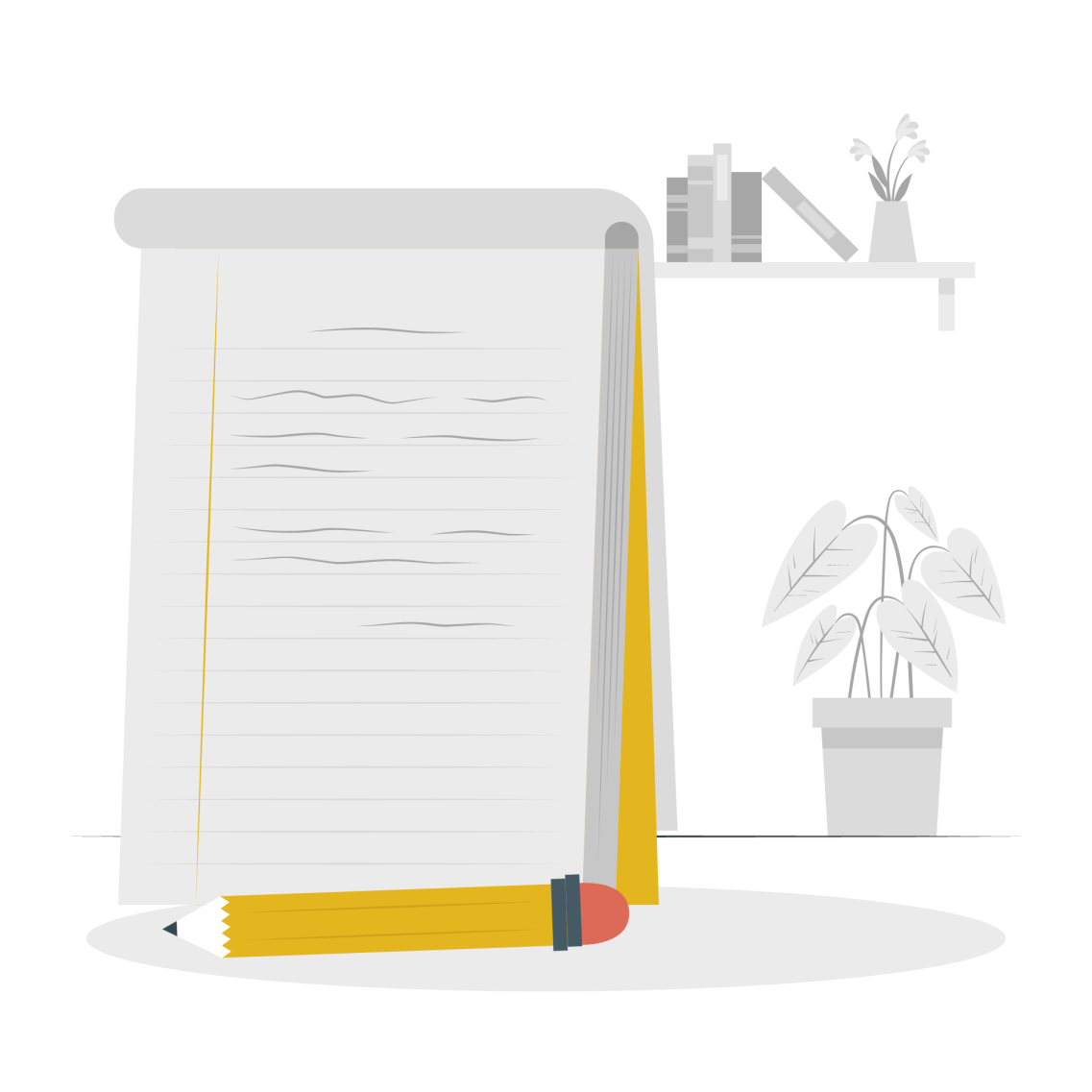 مفردات الدرس
التحول 
البيضة
اليرقة
العذراء
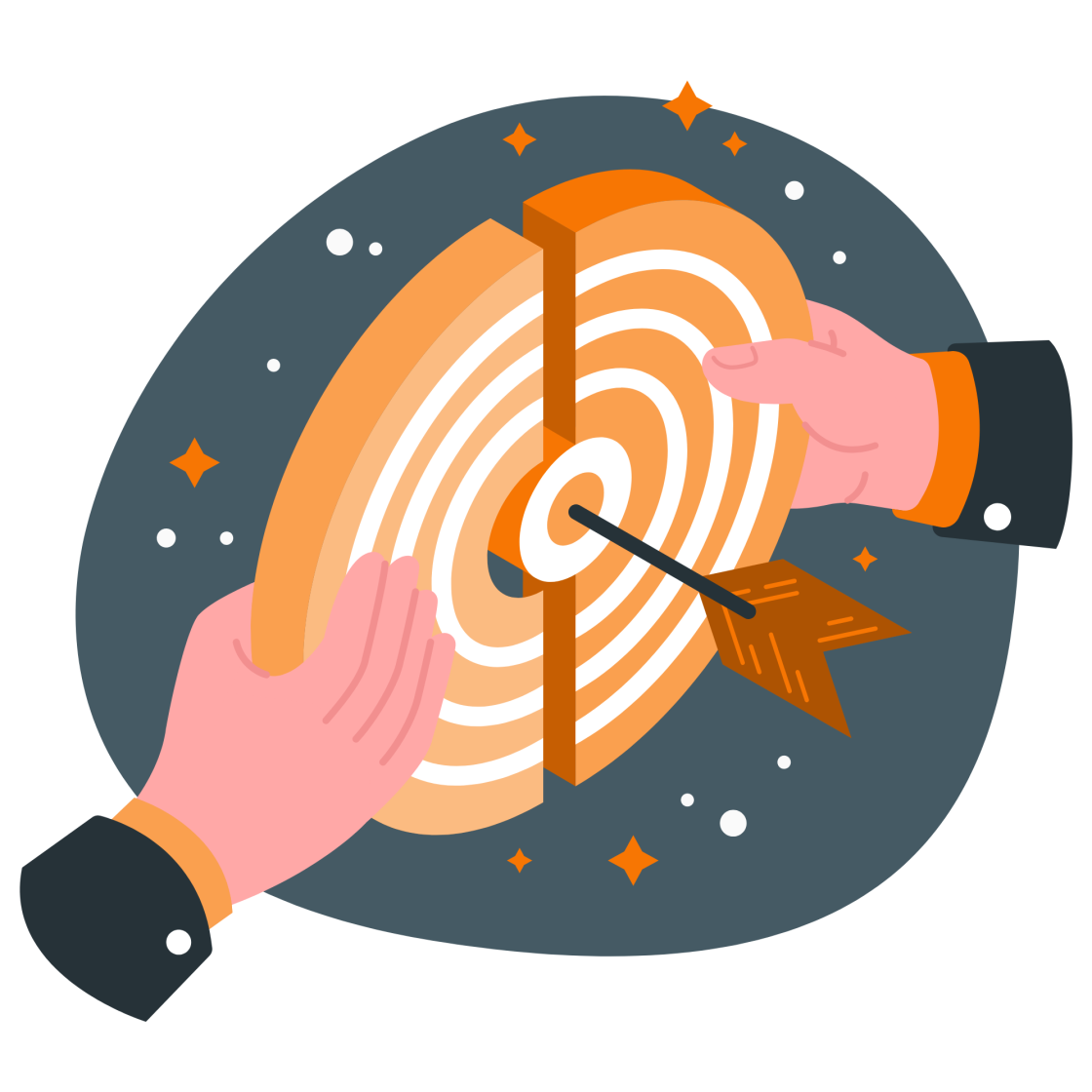 الهدف الأساسي للدرس:

 كيف تنمو الحيوانات وتتكاثر؟
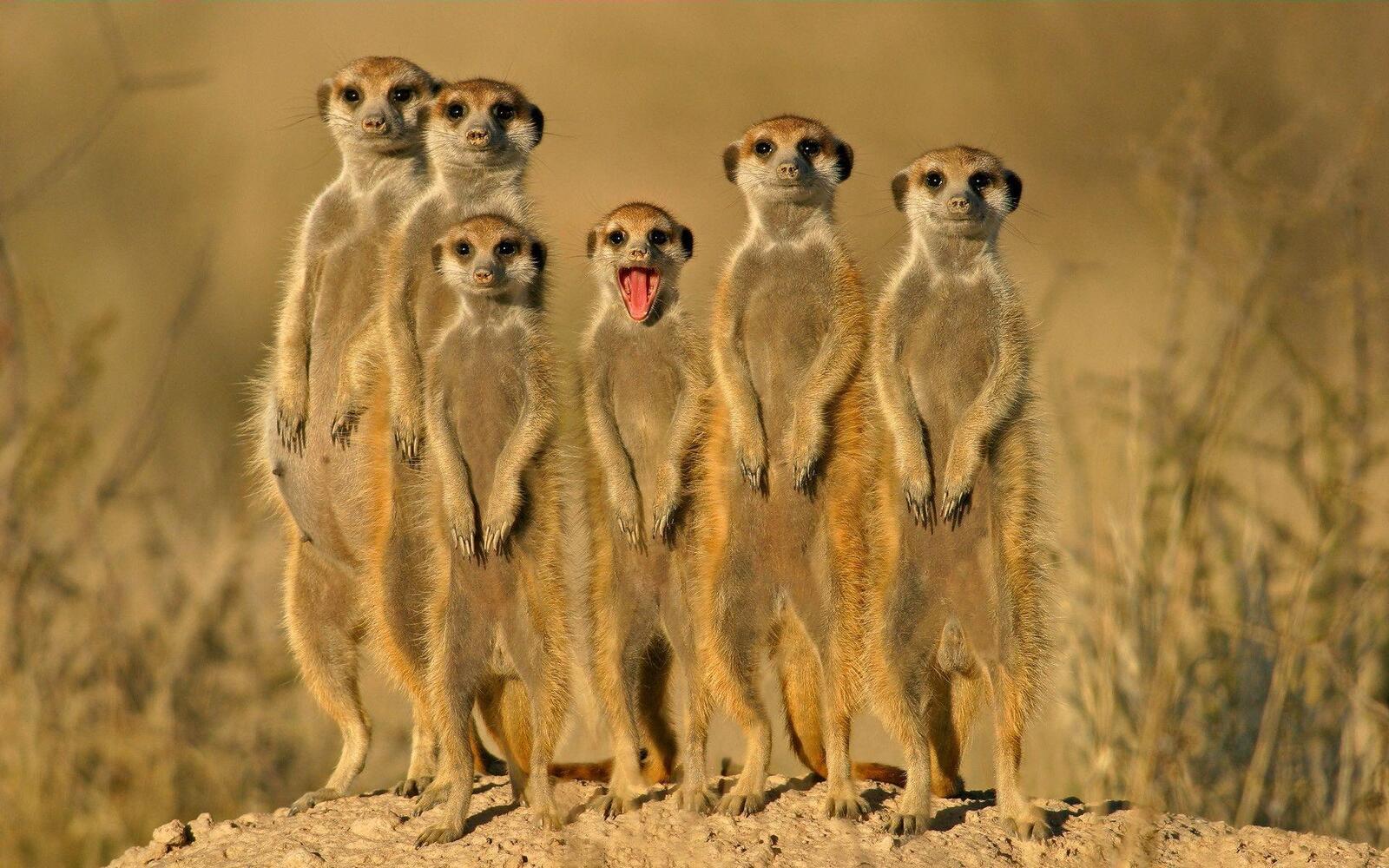 تتغير الحيوانات بطرق مختلفة فبعض الحيوانات تولد وهي تشبه آباءها. وأخرى تكون مختلفة
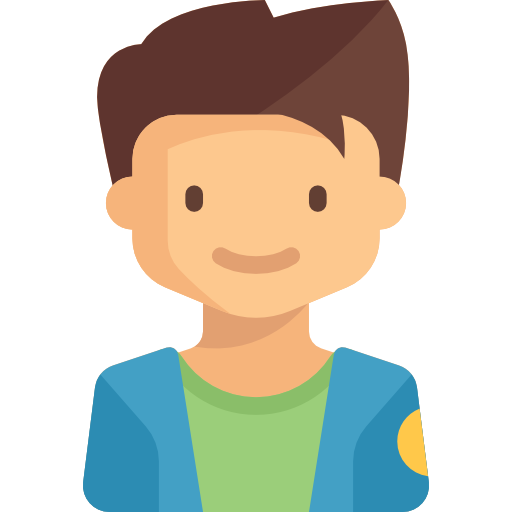 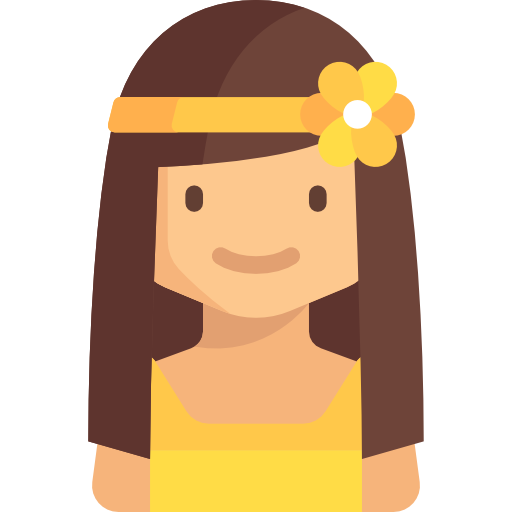 تتغير الحيوانات بطرق مختلفة فبعض الحيوانات تولد وهي تشبه آباءها. وأخرى تكون مختلفة 
حيث يتغير شكلها أو لونها في أثناء نموها, وقد تتكون لها أجزاء جديدة. والطريقة التي يتغير بها الحيوان مع تقدمه في العمر هي جزء من دورة حياته.
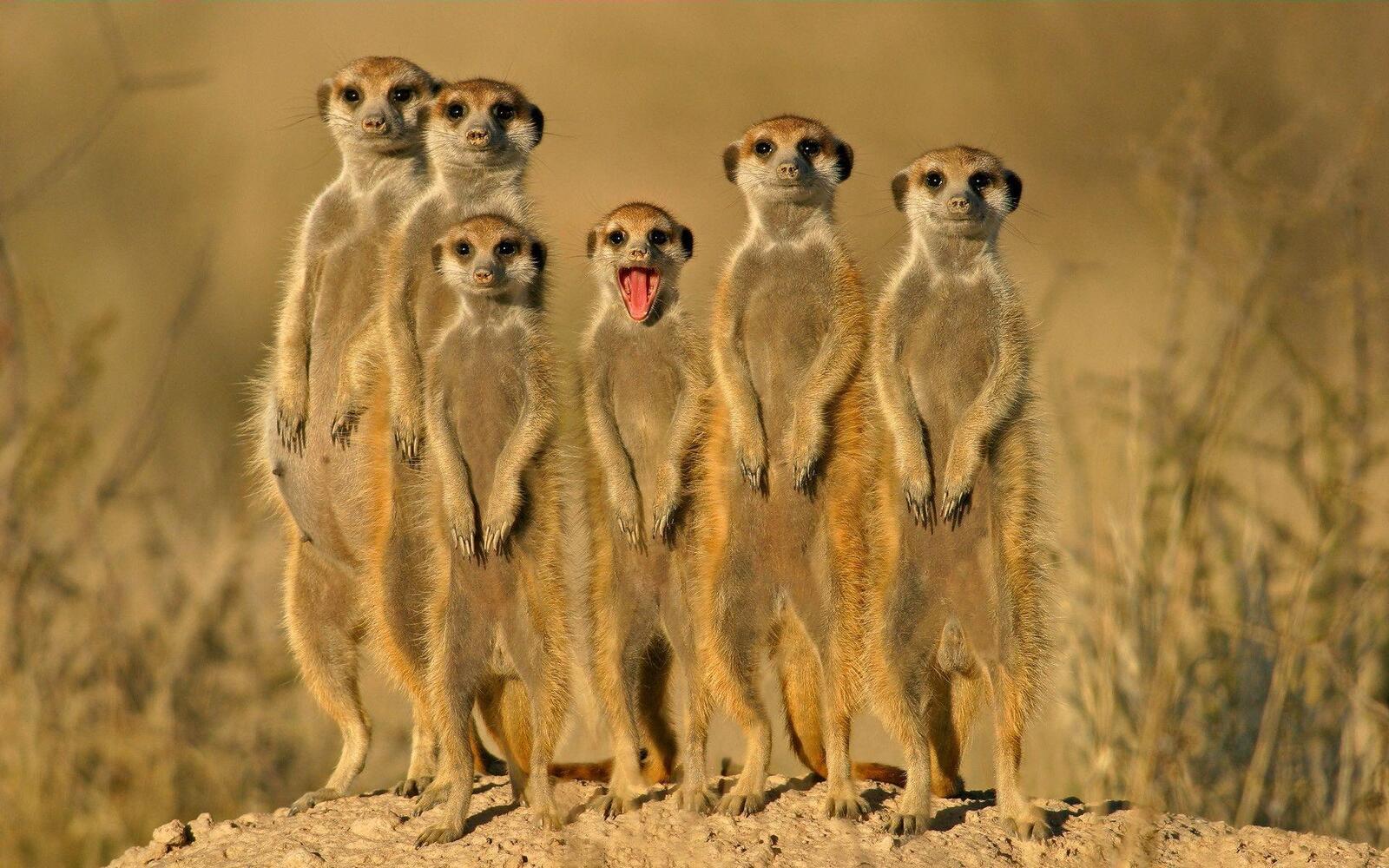 حيث يتغير شكلها أو لونها في أثناء نموها, وقد تتكون لها أجزاء جديدة. والطريقة التي يتغير بها الحيوان مع تقدمه في العمر هي جزء من دورة حياته.
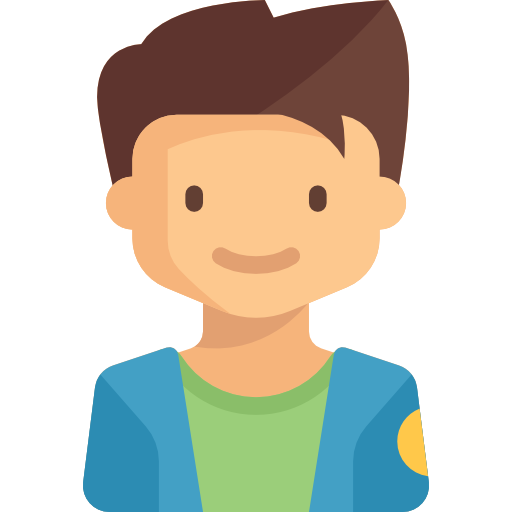 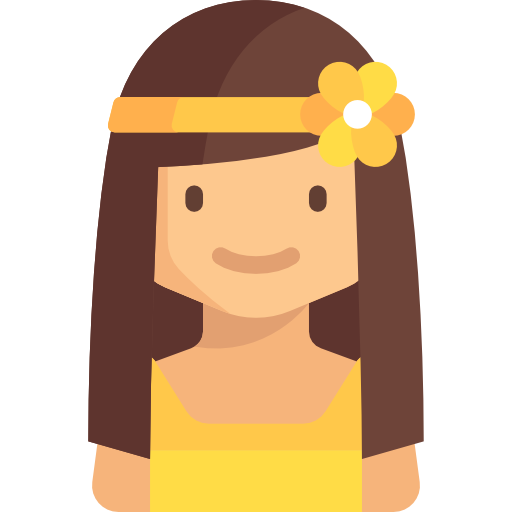 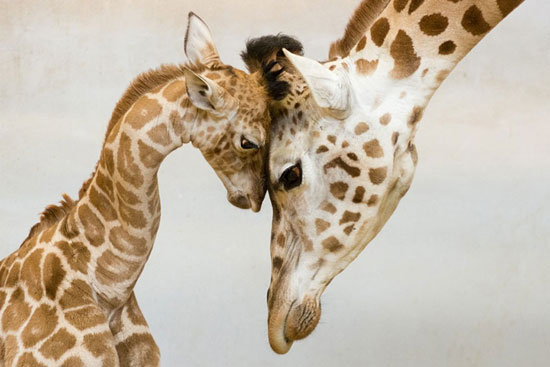 الحيوان يولد وينمو ويكتمل نموه ويتكاثر ثم يموت ويتحلل جسمه فيصير جزءاَ من التربة وبذلك يضيف مواد غذائية إلى التربة تستفيد منها مخلوقات حية أخرى لتنمو.
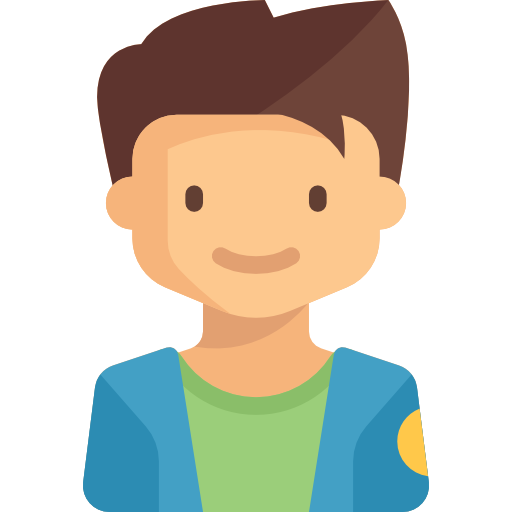 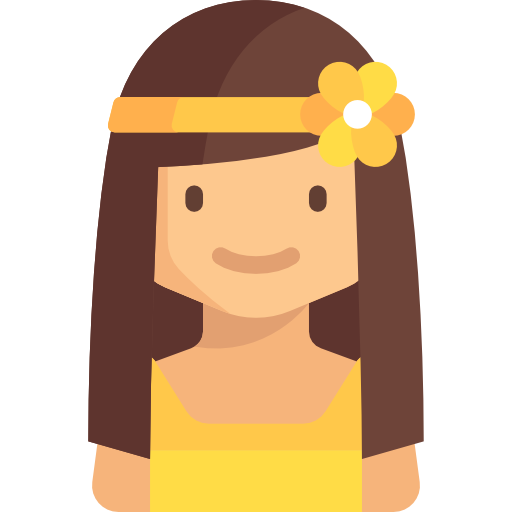 والآن دورك يا عائشة أشرحي لنا ما هي دورة حياة البرمائيات وبعض الحشرات؟؟
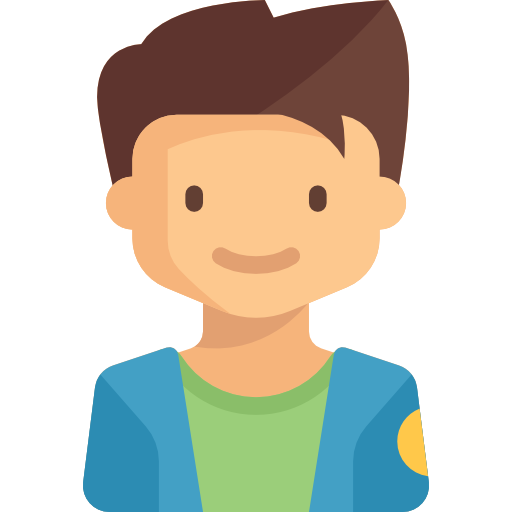 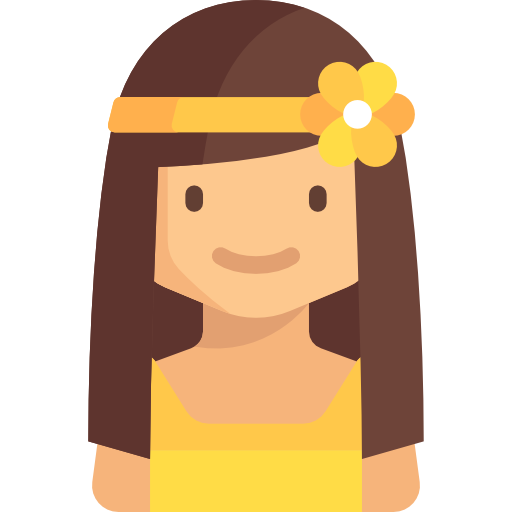 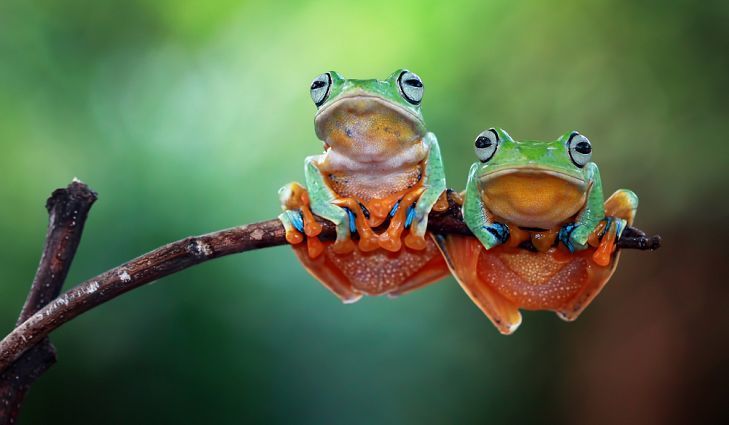 بعض الحيوانات يتغير شكلها في أثناء دورة حياتها من خلال عملية تسمى التحول,
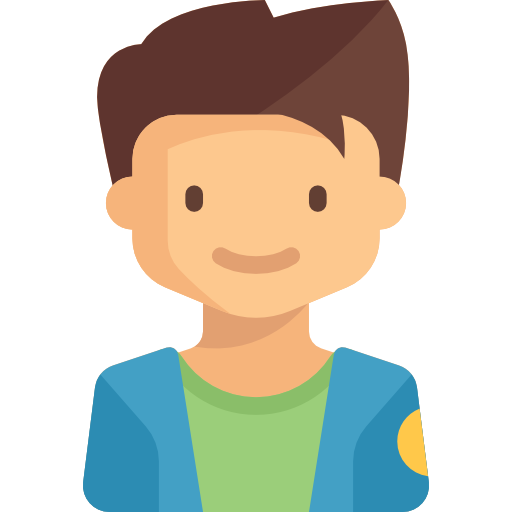 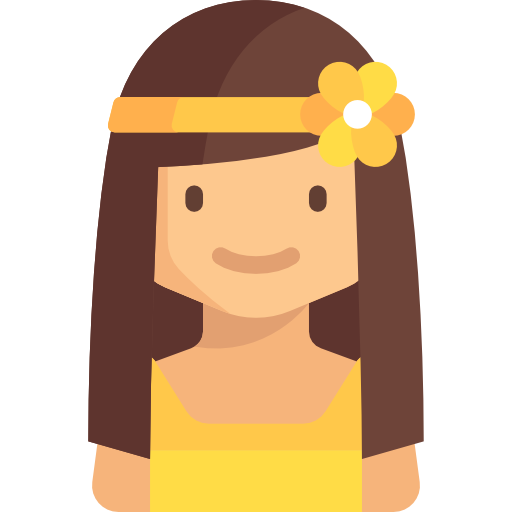 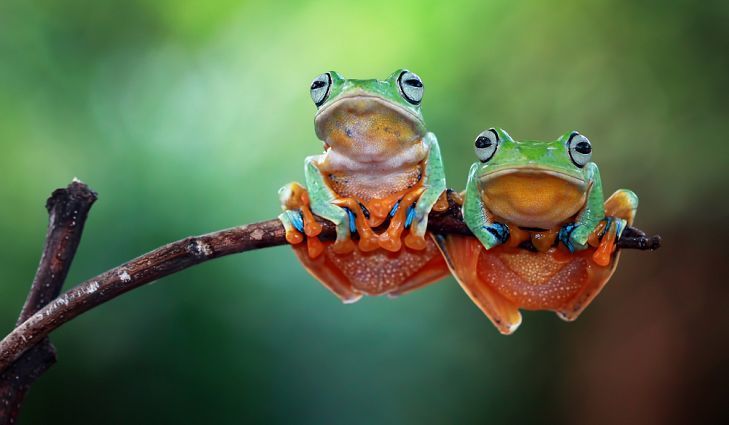 فالبرمائيات وبعض الحشرات تمر بمرحلة التحول إذ تبدأ دورة حياتها بالبيضة التي تحتوي على الغذاء الذي يحتاج إليه الحيوان الصغير.
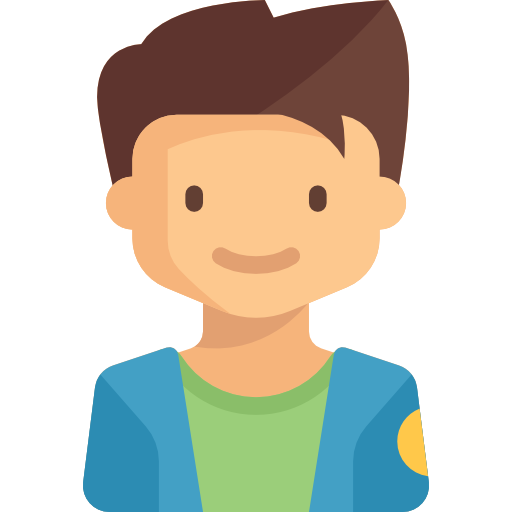 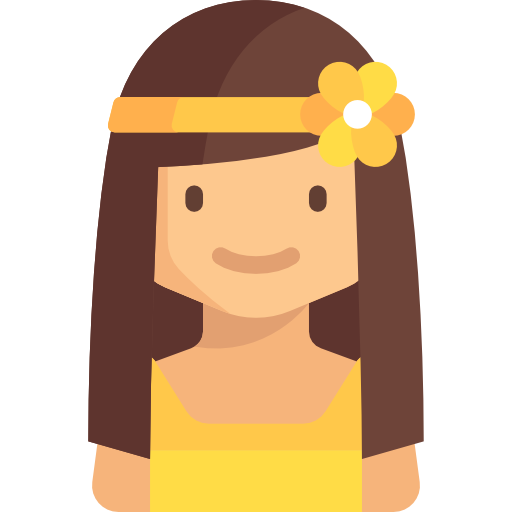 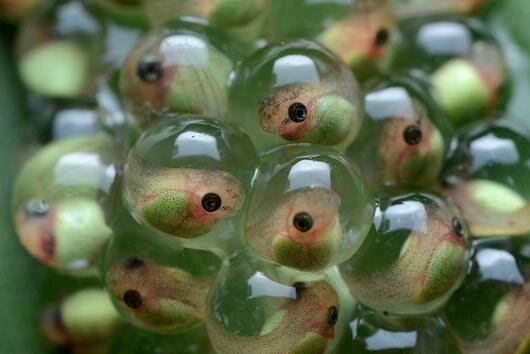 ومعظم البيوض محاطة بغلاف خارجي لحماية الحيوان
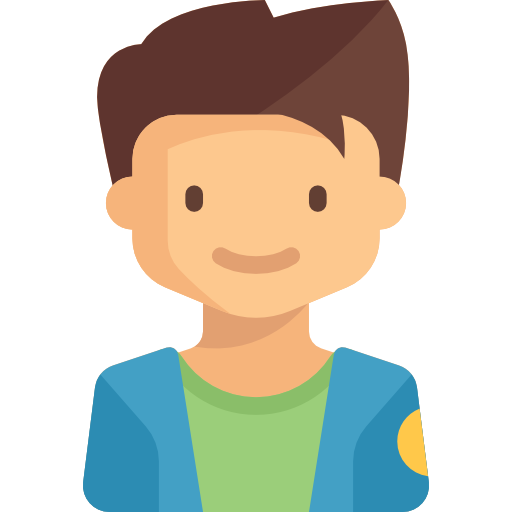 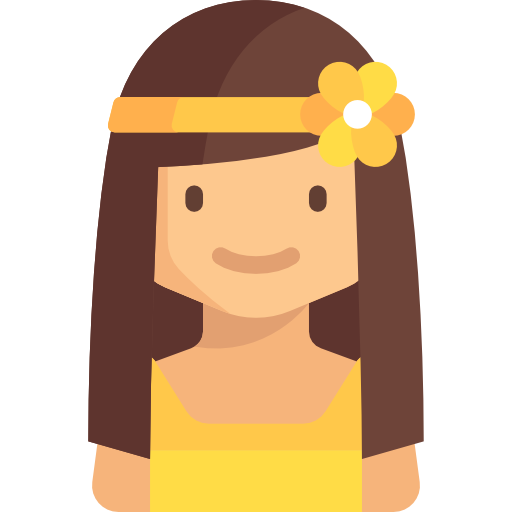 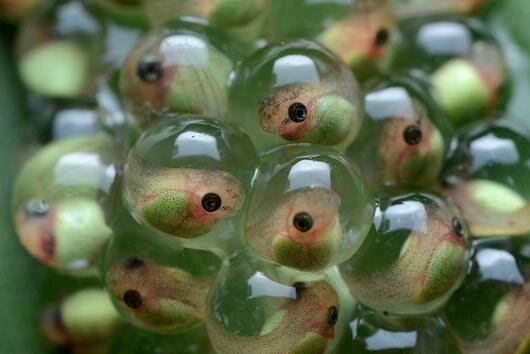 عندما ينمو الحيوان الصغير داخل البيضة لدرجة كافية يفقس الصغير البيضة ويخرج. عندئذ يكون الحيوان لا يشبه أبويه !!
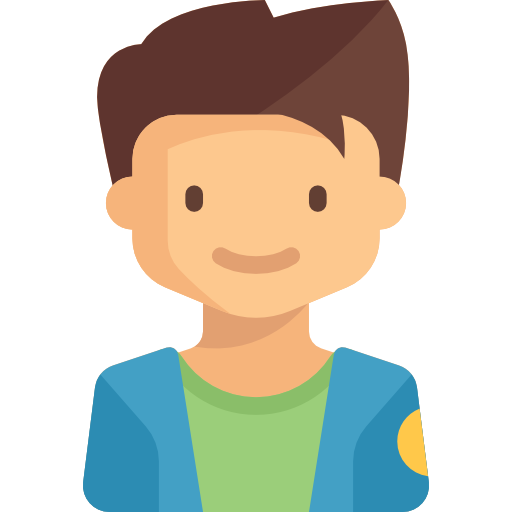 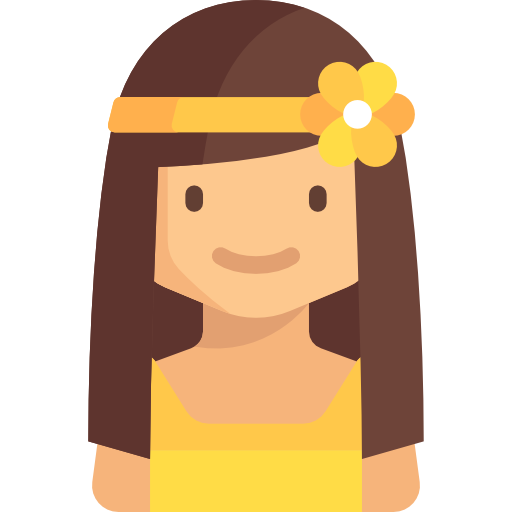 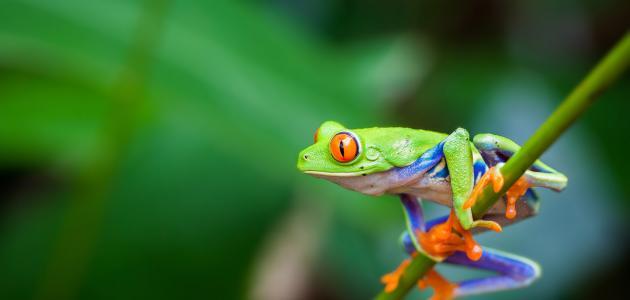 ومع مرور الوقت ينمو ويكبر وعندها يشبه أبويه. ومعظم البرمائيات والحشرات لا تعتني بصغارها.
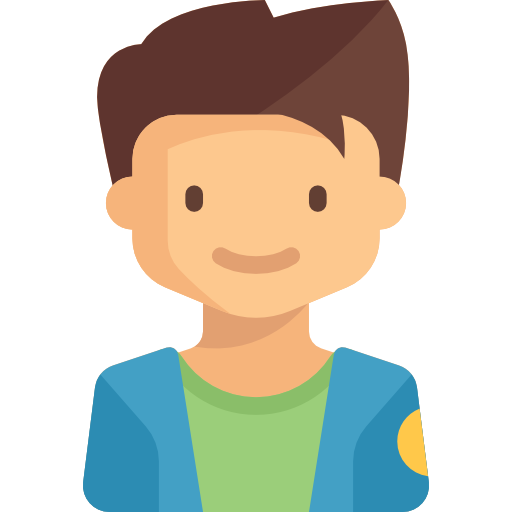 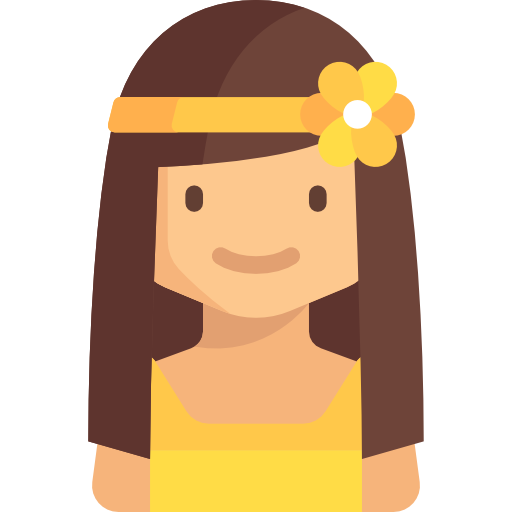 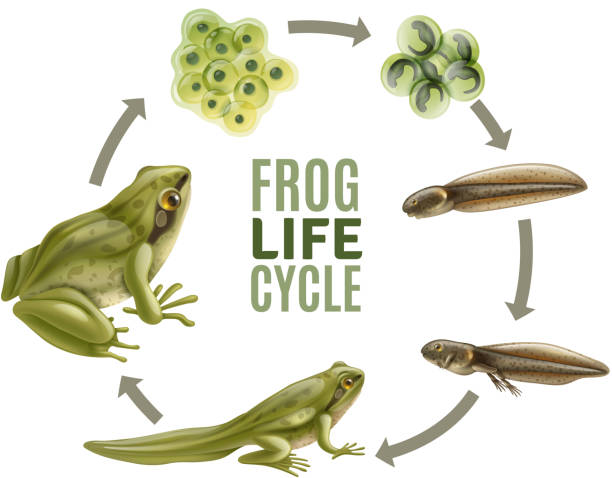 تضع انثى الضفدع 
بيوضها في الماء
دورة حياة الضفدع
الضفدع مكتمل
النمو
تفقس البيوض ويخرج
أبو ذنيبة ويسبح ويتنفس
الضفدع الصغير
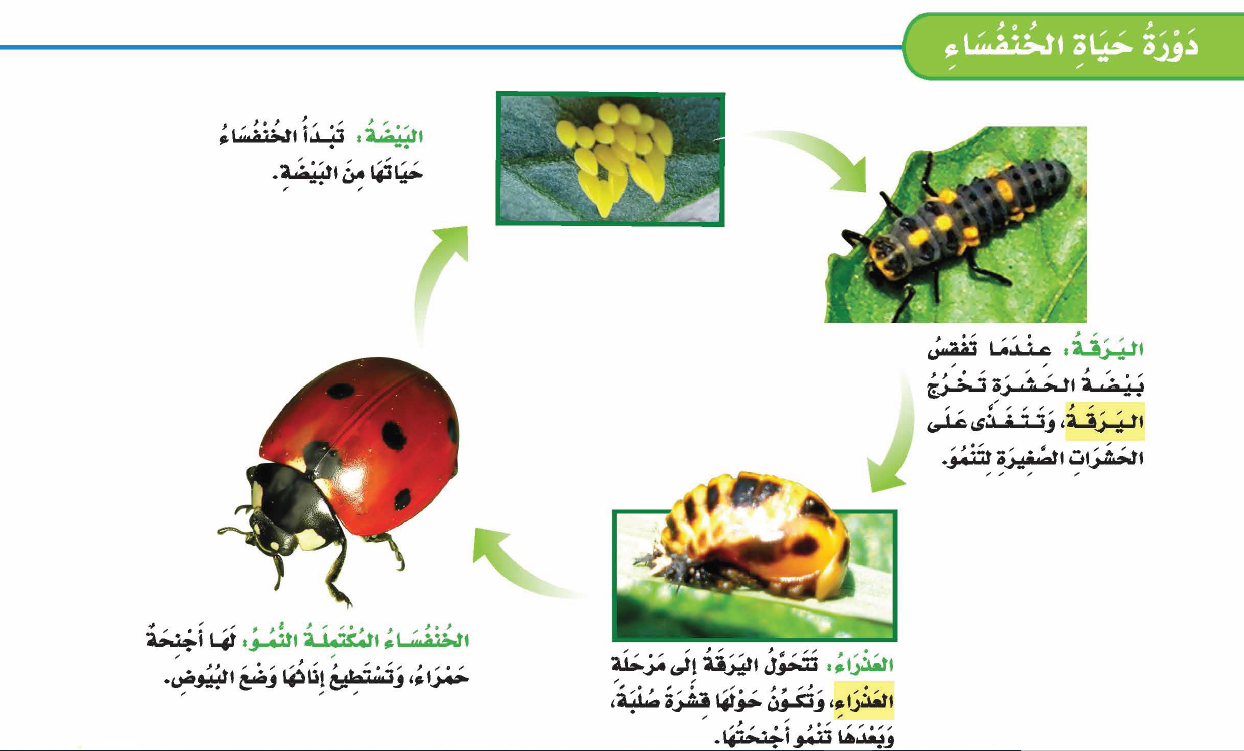 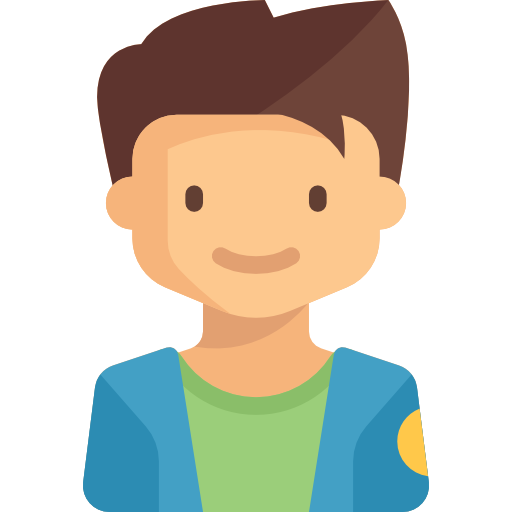 وسنتعرف الآن يا أصدقاء سوياً كيف تنمو الزواحف والأسماك والطيور
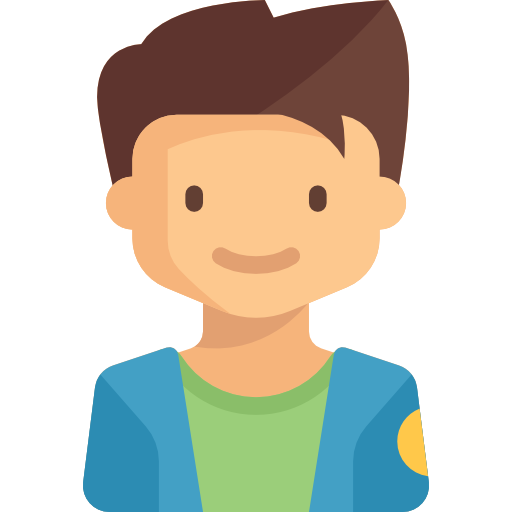 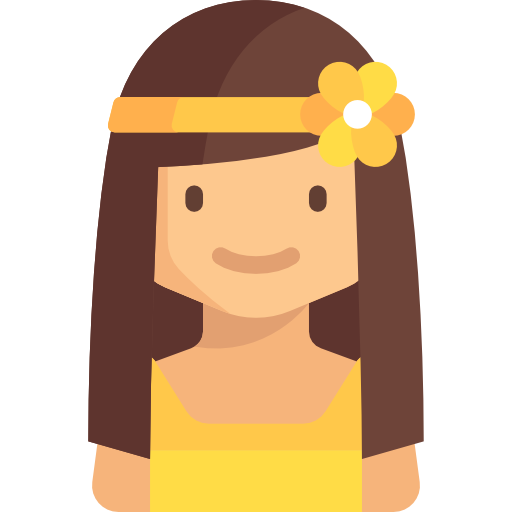 تتشابه الزواحف والأسماك والطيور في دورات حياتها, فهي تتكاثر بالبيوض
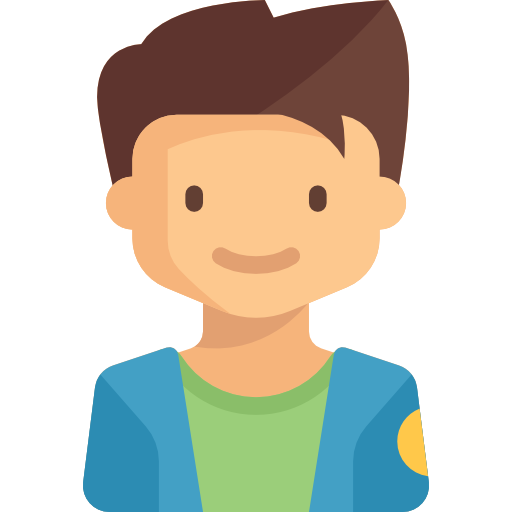 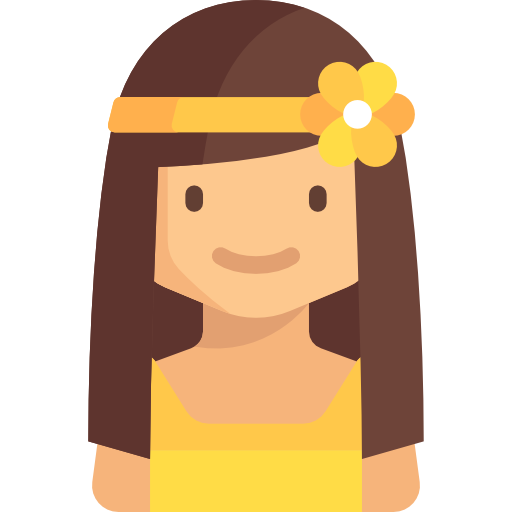 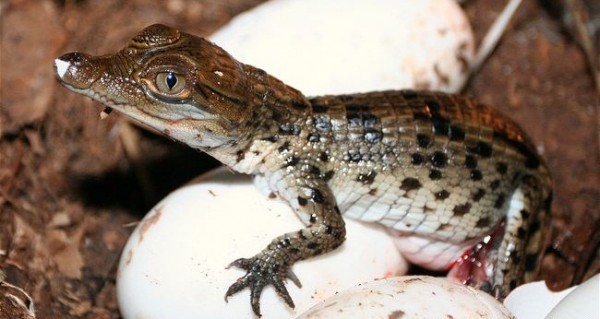 ولكن الزواحف تضع بيوضها على أرض جافة.
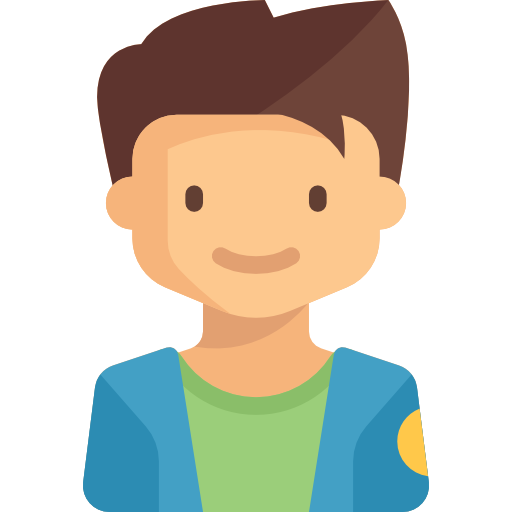 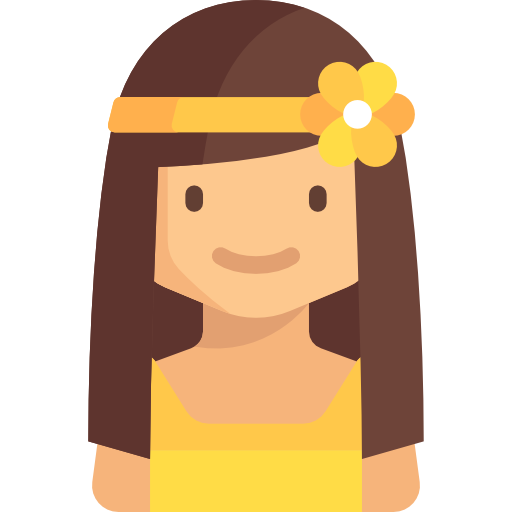 فيما تضع الأسماك بيوضها في الماء
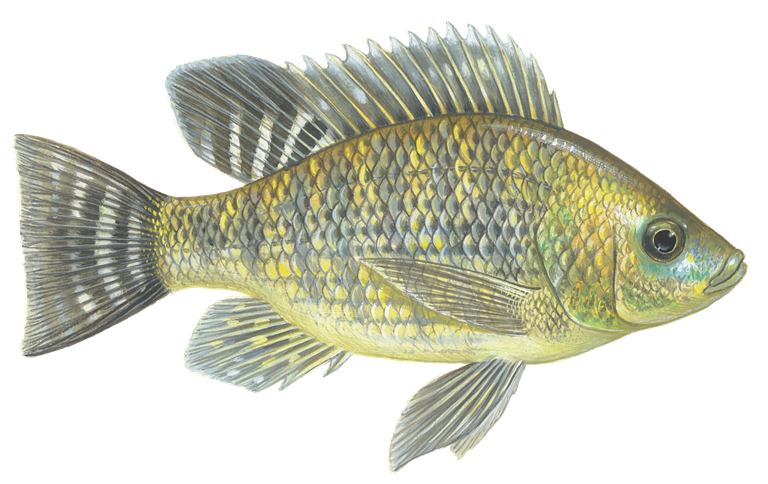 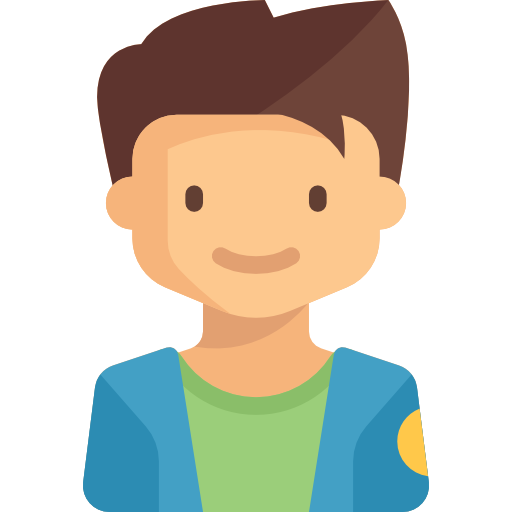 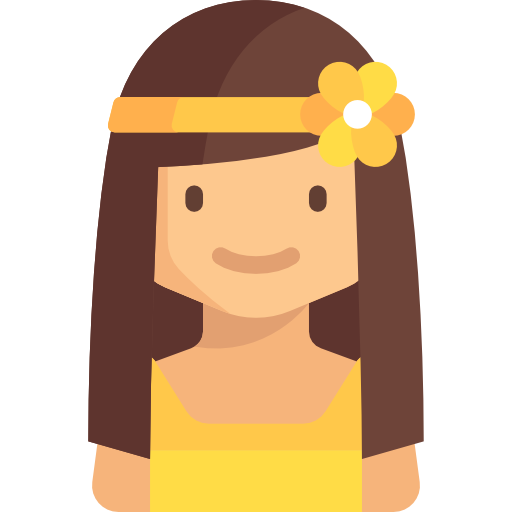 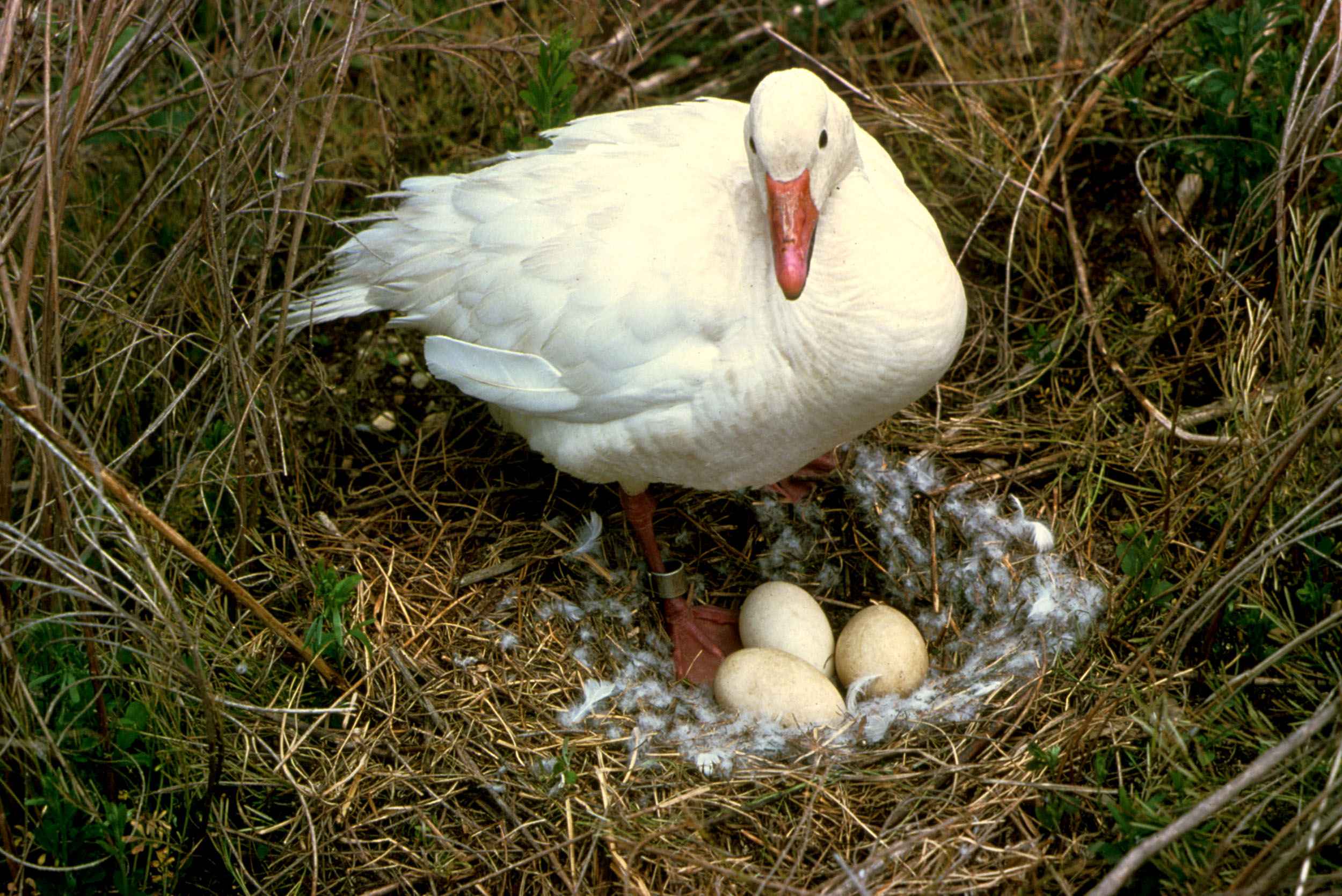 أما الطيور فتبني أعشاشاً لحماية بيوضها, وترقد عليها إلى أن تفقس.
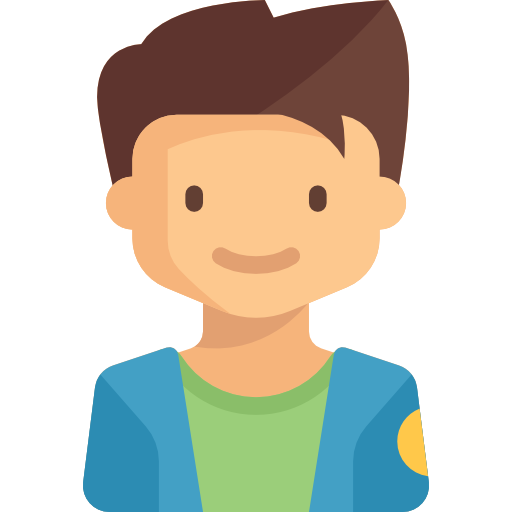 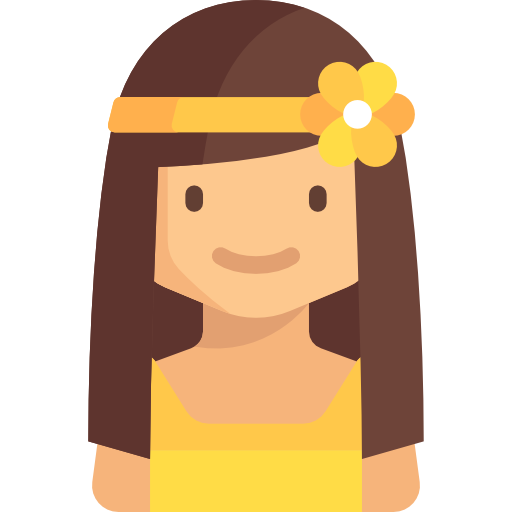 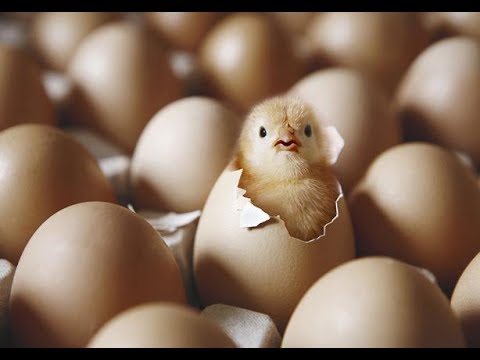 لا تمر الزواحف والأسماك والطيور بمرحلة التحول, فهي تشبه أباها عندما تفقس
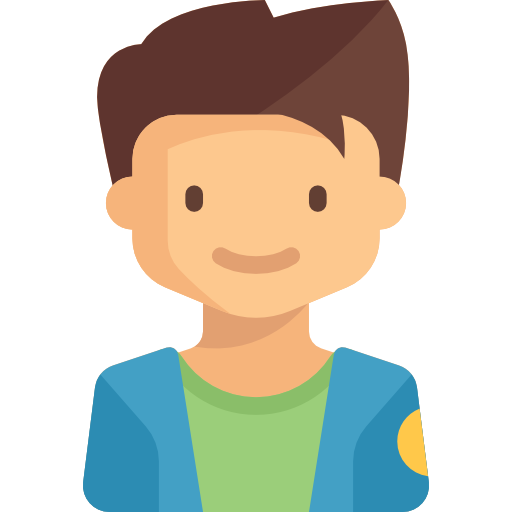 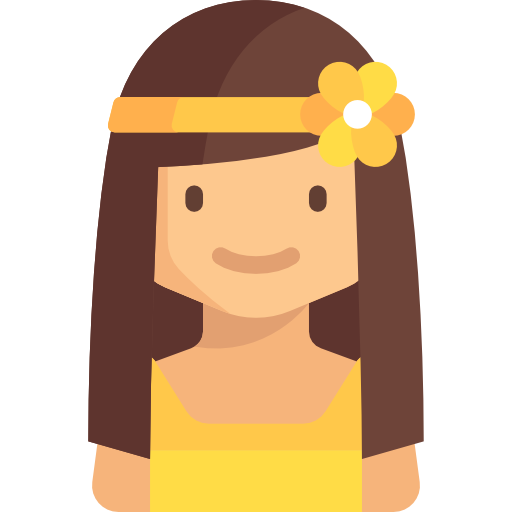 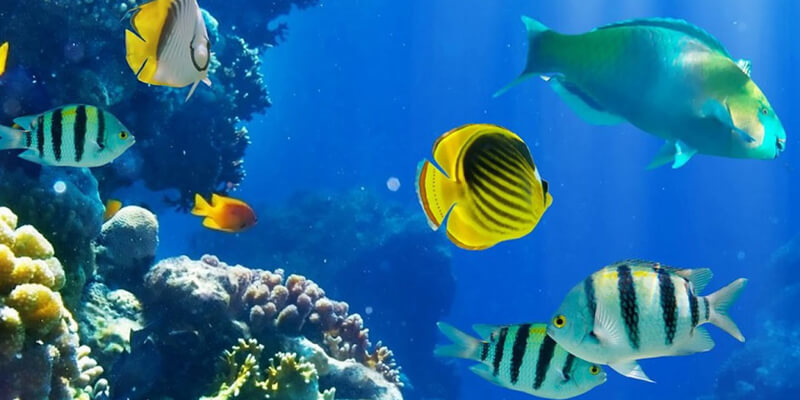 ومع مرور الوقت تنمو الزواحف الصغيرة والأسماك والطيور وتكبر. عندها يمكن أن تتكاثر.
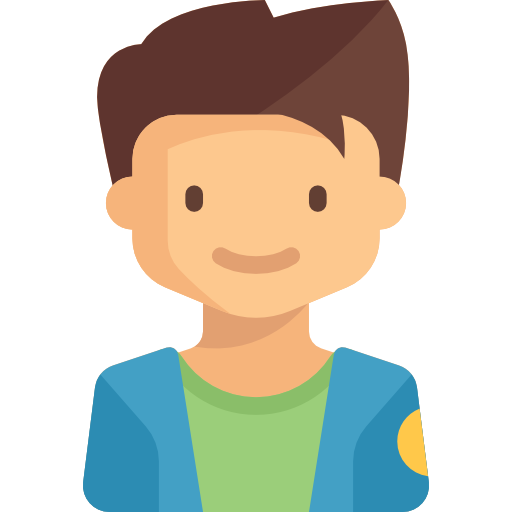 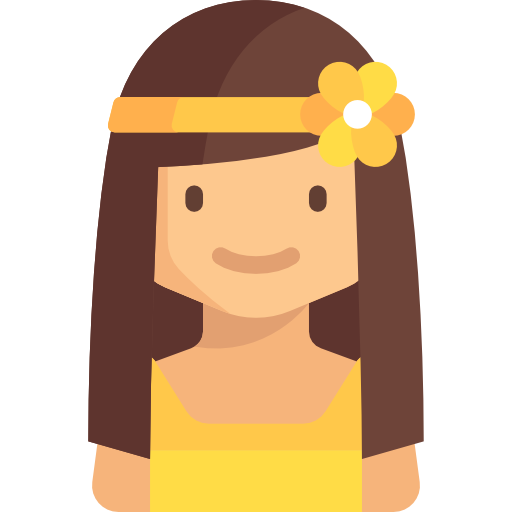 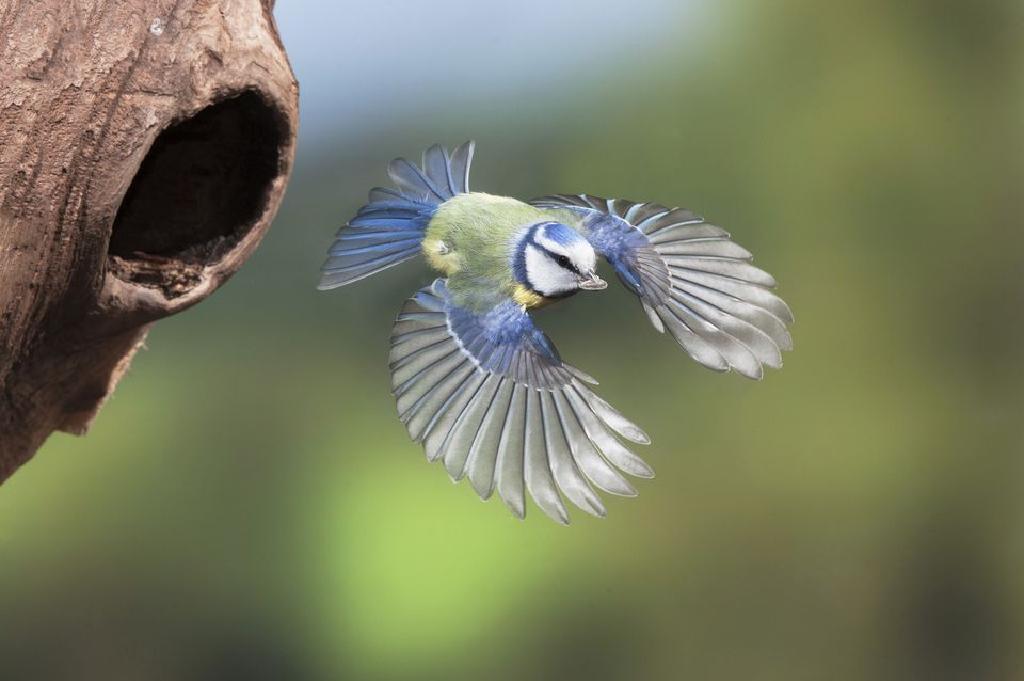 معظم الطيور فتعتني بصغارها حتى تصبح قادرة على الطيران, وتجد غذائها بنفسها.
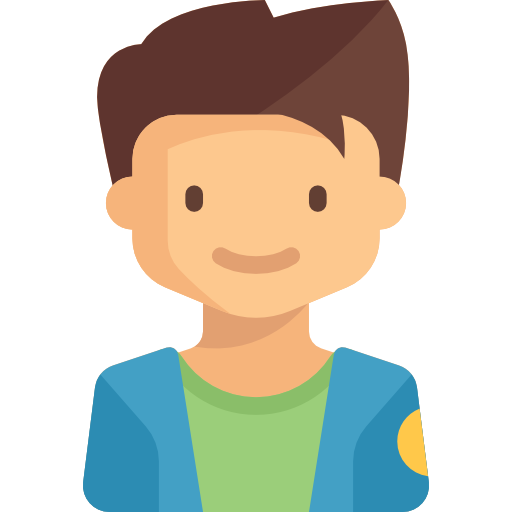 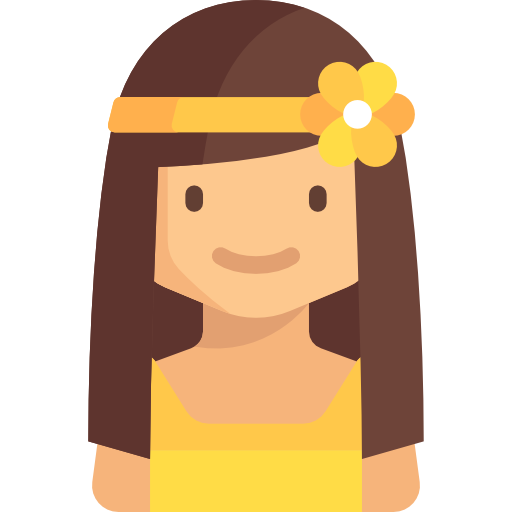 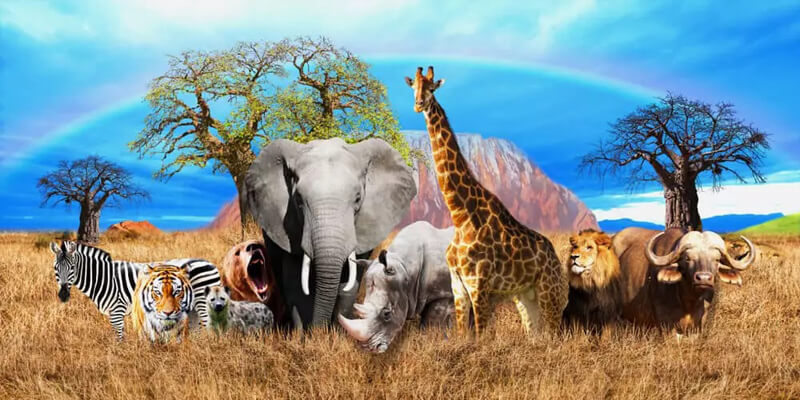 والآن حان الوقت لنتعلم عن دورة حياة الثدييات لنتعلم معاَ؟؟؟
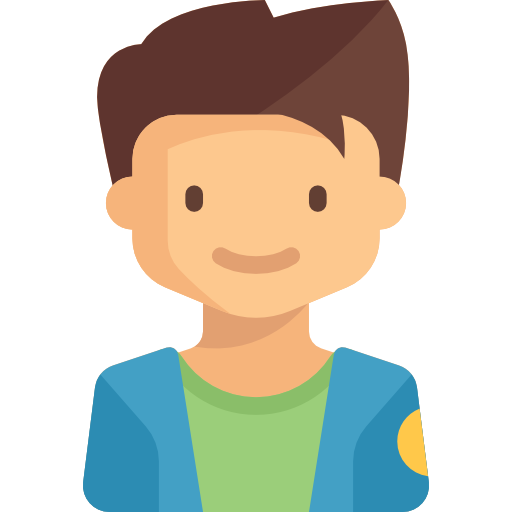 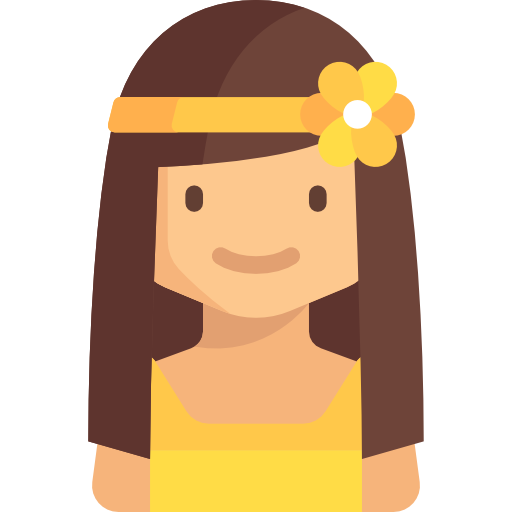 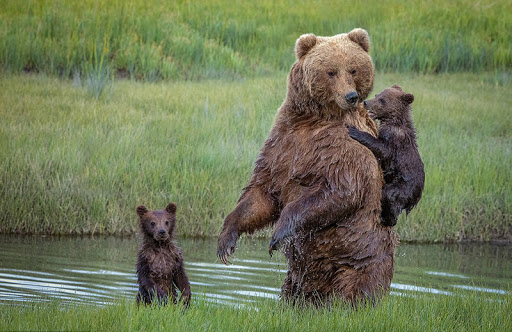 تلد الثدييات صغارها. والصغار تشبه آباءها منذ ولادتها. وتعتني الثدييات بصغارها وتطعمها.
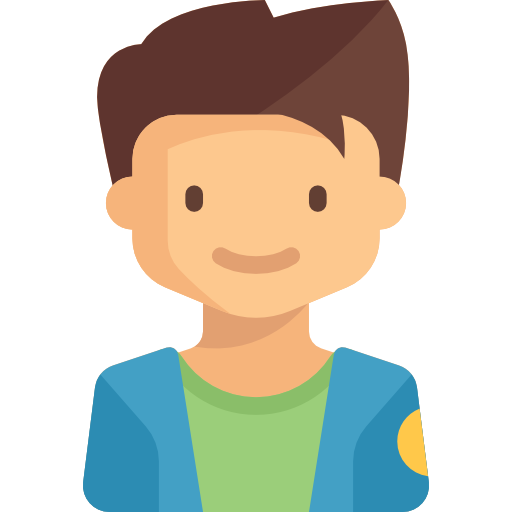 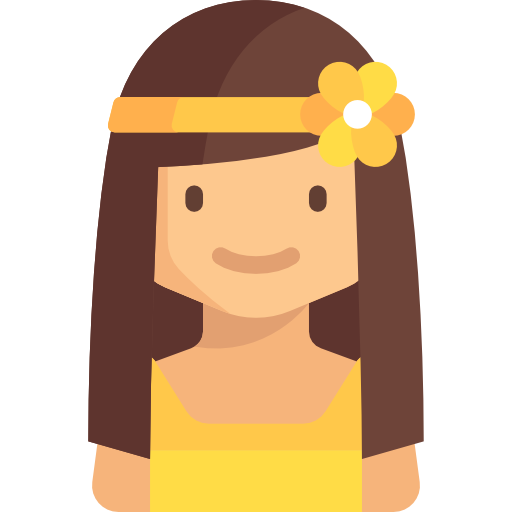 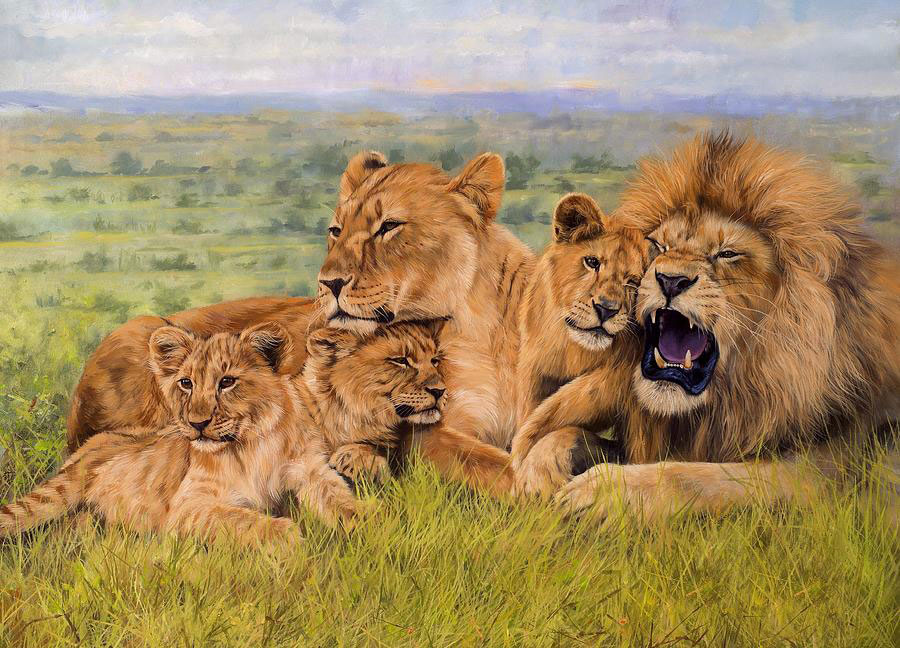 وعندما يكبر الصغار يتغير شكل الوجه ليصبح مشابهاَ للكبار. ومع مرور الوقت تتعلم لتعيش معتمدة على نفسها لتنجب صغاراَ.
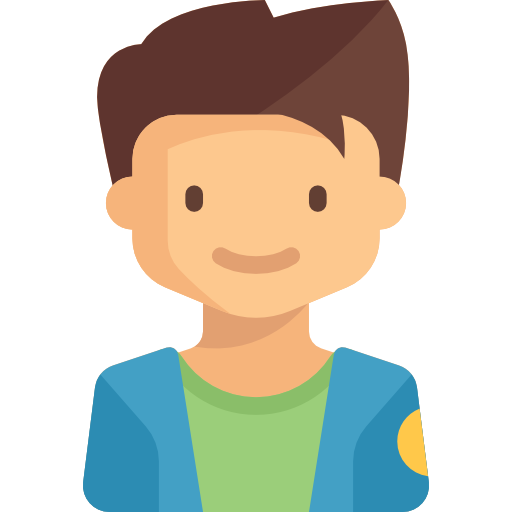 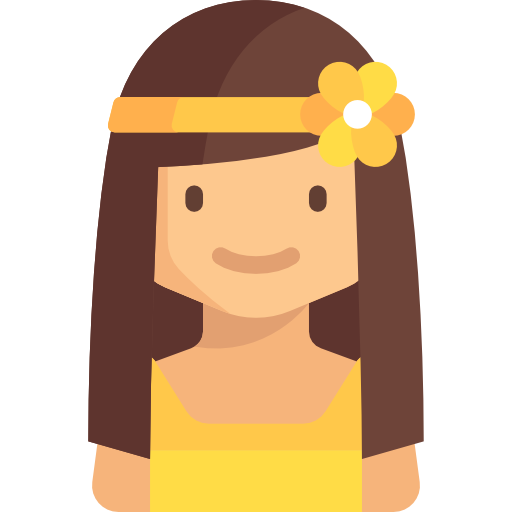 لنرى معاً بعض دورات الحياة لبعض الحيوانات
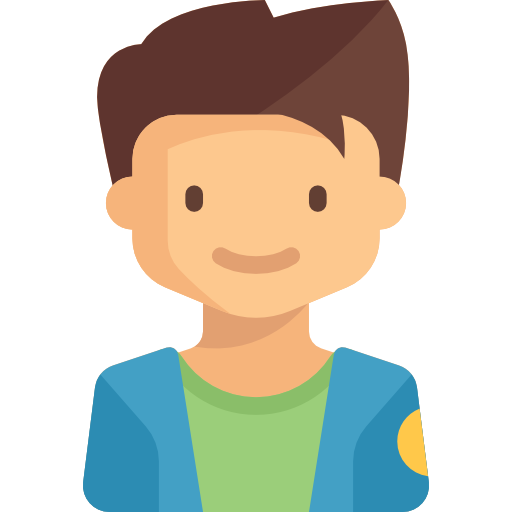 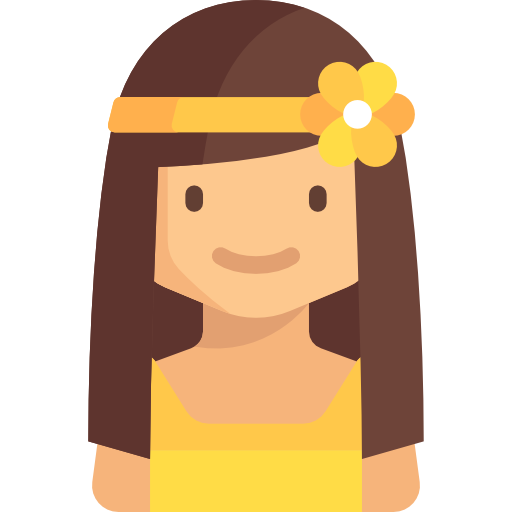 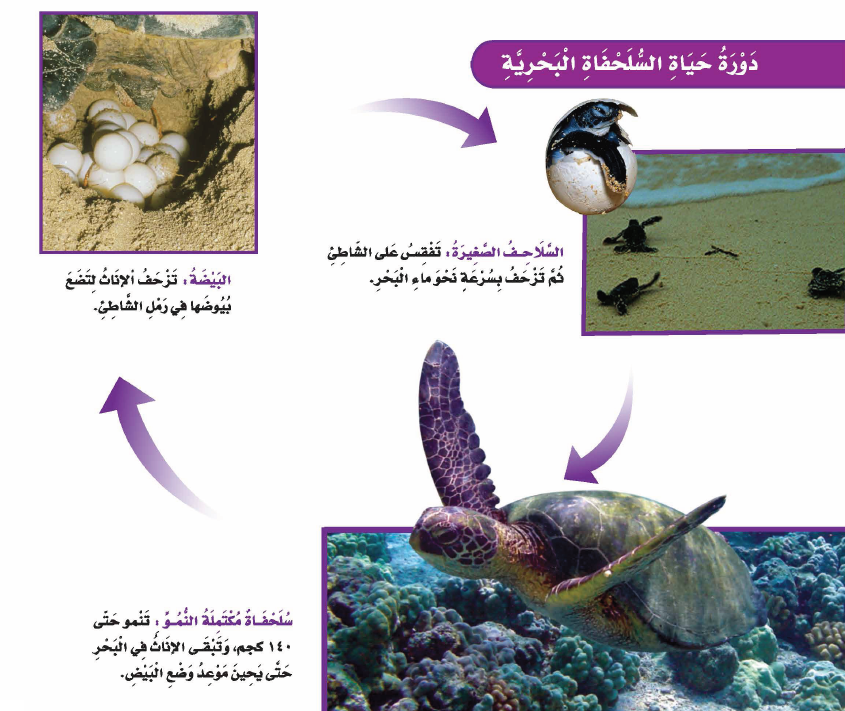 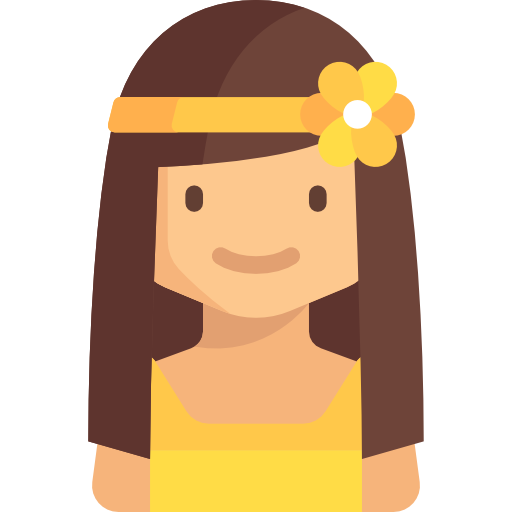 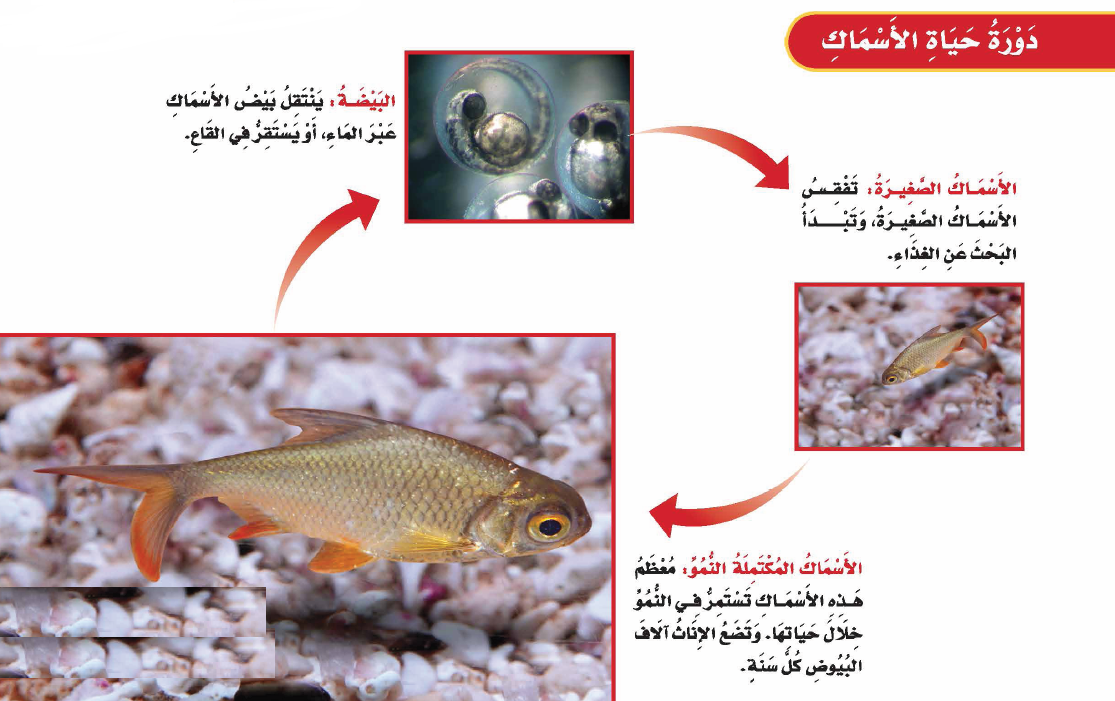 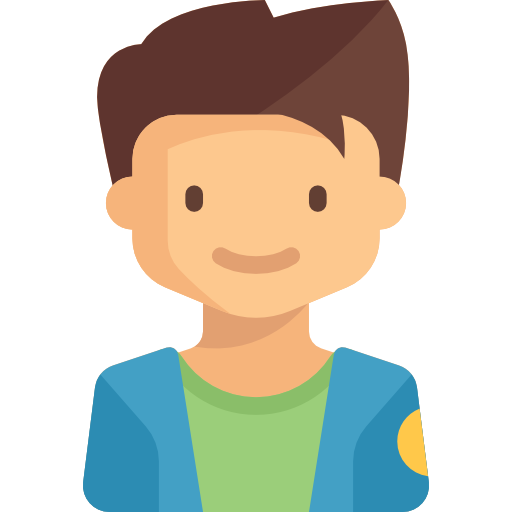 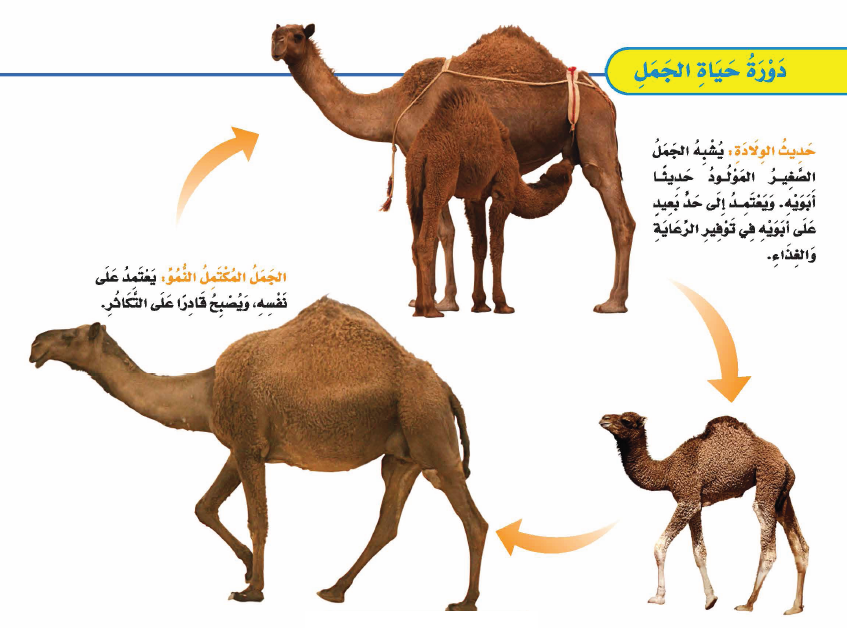 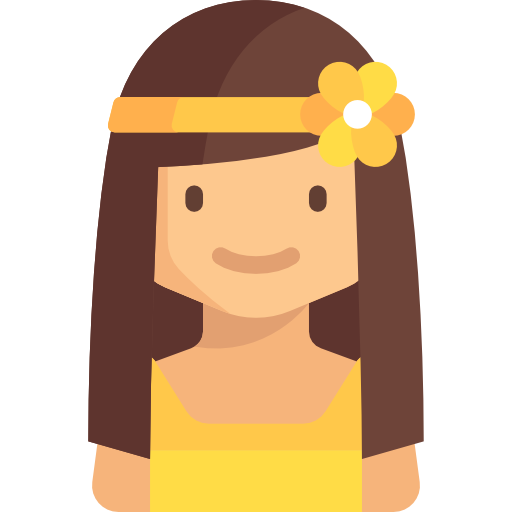 هيا يا صديقاتي لنختبر معلوماتناهل أنتن مستعدات؟إنه سهل جداً
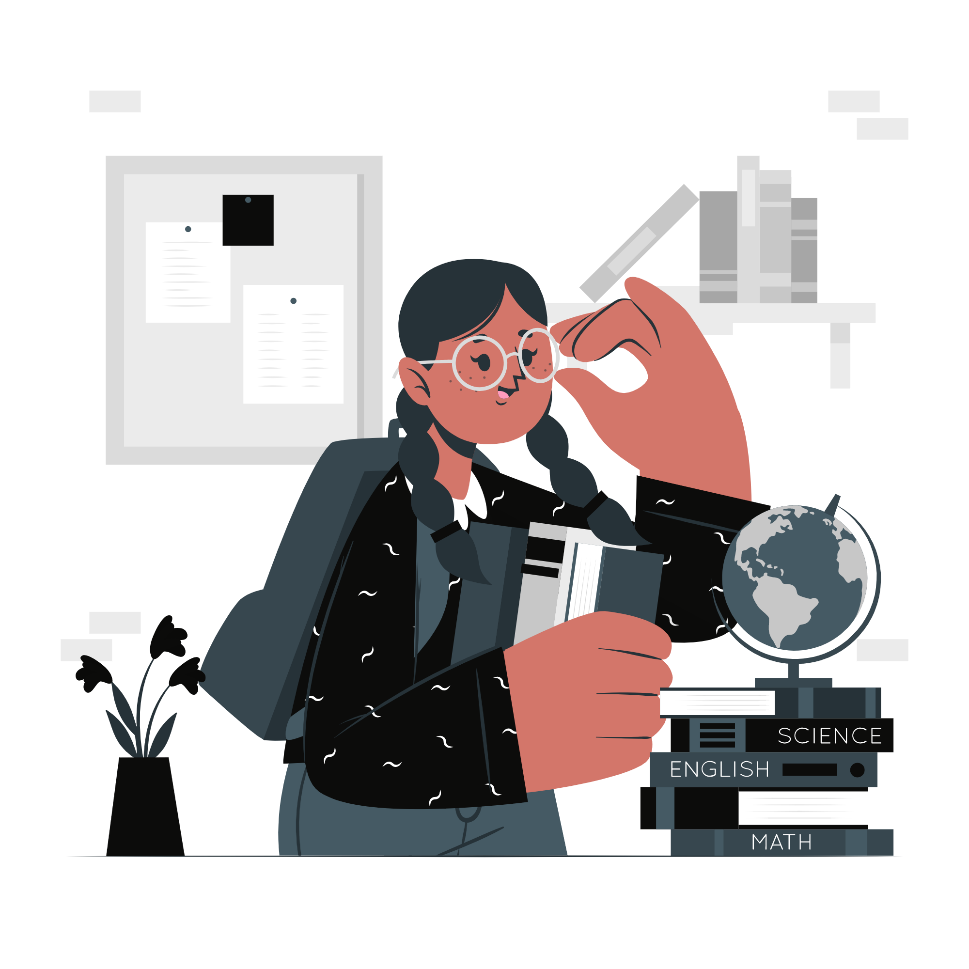 ابدأ الاختبار
بعض الحيوانات يتغير شكلها في أثناء دورة حياتها من خلال عملية تسمى التحول
خطأ
صحيح
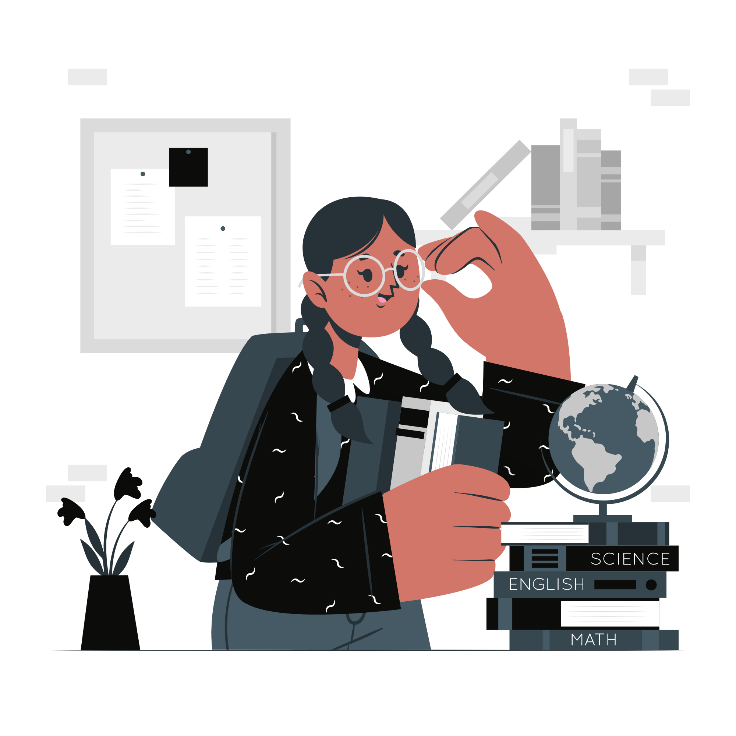 تلد الثدييات صغارها. والصغار تشبه آباها منذ ولادتها. وتعتني الثدييات بصغارها وتطعمها.
خطأ
صح
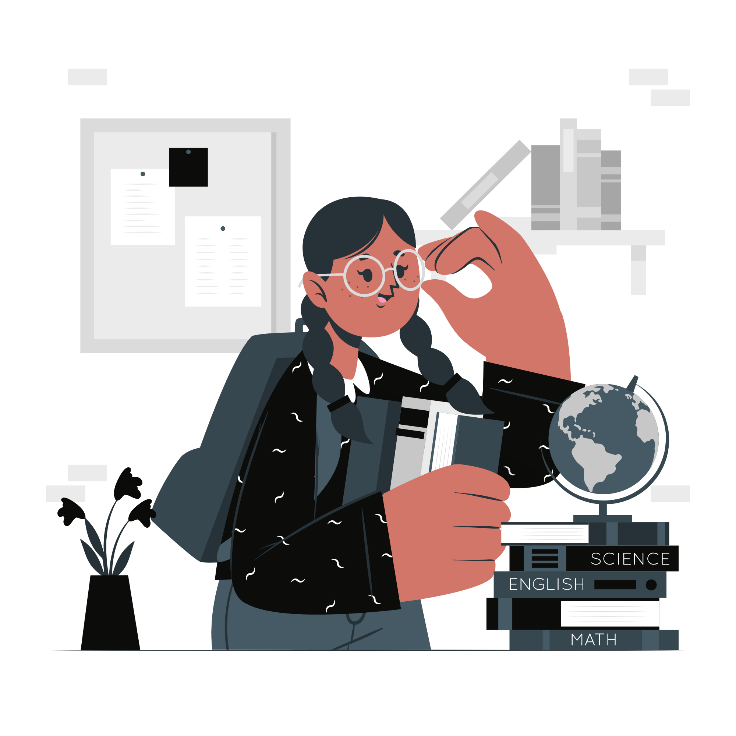 لا تمر الزواحف والأسماك والطيور بمرحلة التحول, فهي تشبه أباها عندما تفقس
خطأ
صحيح
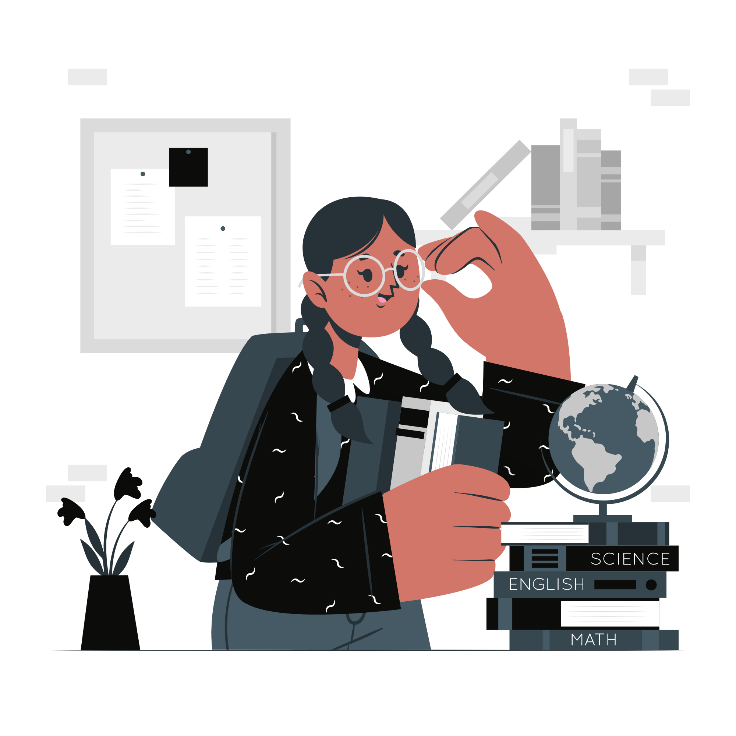 عندما ينمو الحيوان الصغير داخل البيضة لدرجة كافية يفقس الصغير البيضة ويخرج. عندئذ يكون الحيوان ..... أبويه
لا يشبه
يشبه
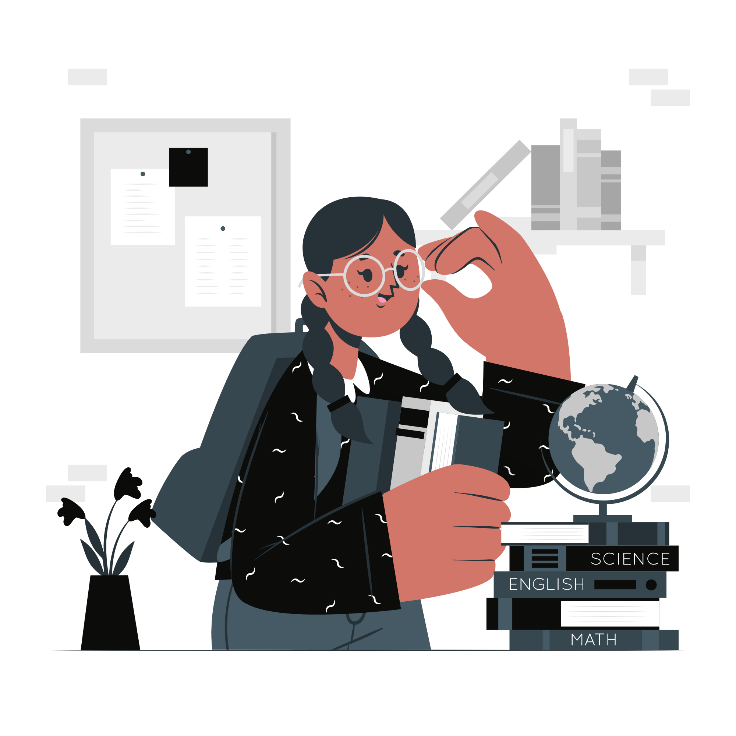 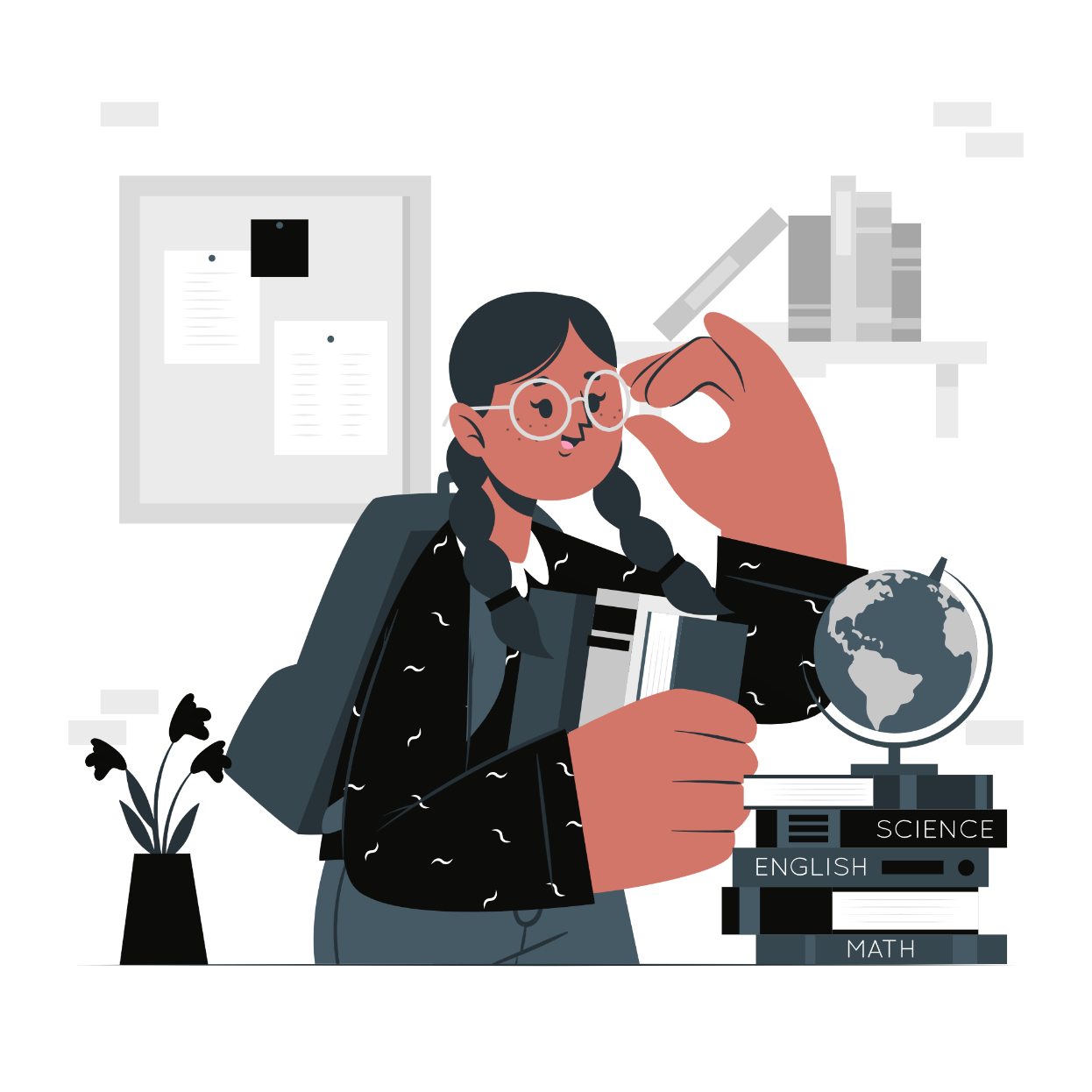 انتهى الدرس يا أبطال المستقبل